© Morgan AP Teaching
Period 1: 1450 CE -1648 CE
Early-Modern Society
© Morgan AP Teaching
Public and Social Life
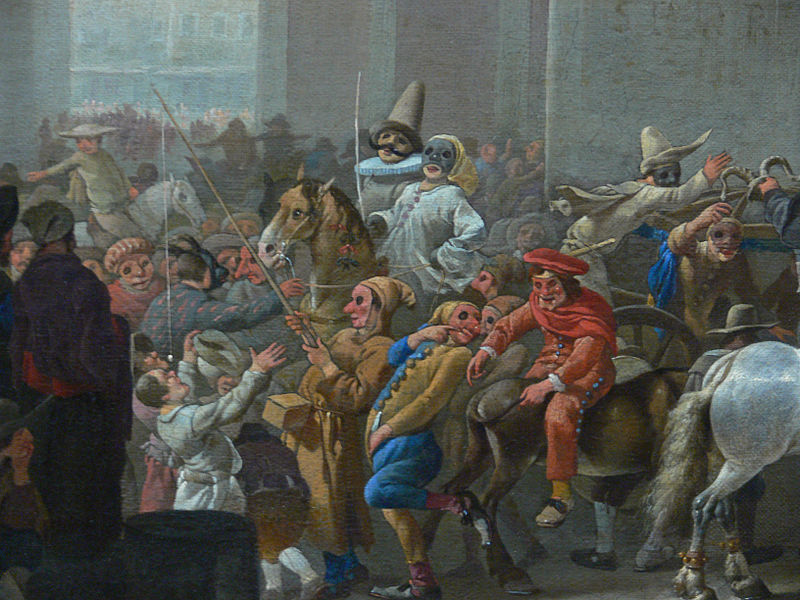 While governments and economies had all begun to 
      change quite drastically, the way people relaxed, 
      celebrated, and spent their free time remained largely 
      the same

Leisure activities were still tied directly the Church 
      and agricultural cycle, and still reflected the 
      persistence of magic and folklore
All Saint’s Day, Christmas, Easter, etc.

Events such as Carnival (social reversal), and religious festivals revolving around harvest dominated popular life

Additionally, large groups formed to watch blood sports (animals fighting): bull-baiting, bear-baiting, etc.
St. Gregor’s Day Festival
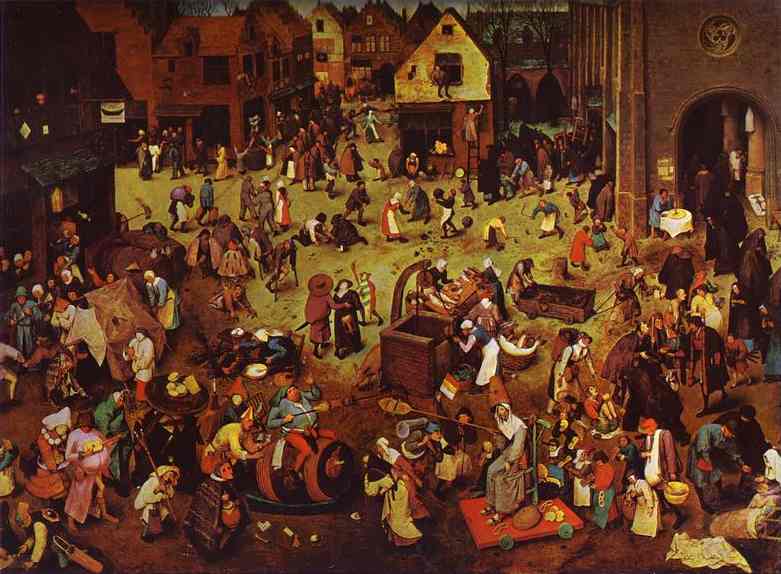 Bull Baiting
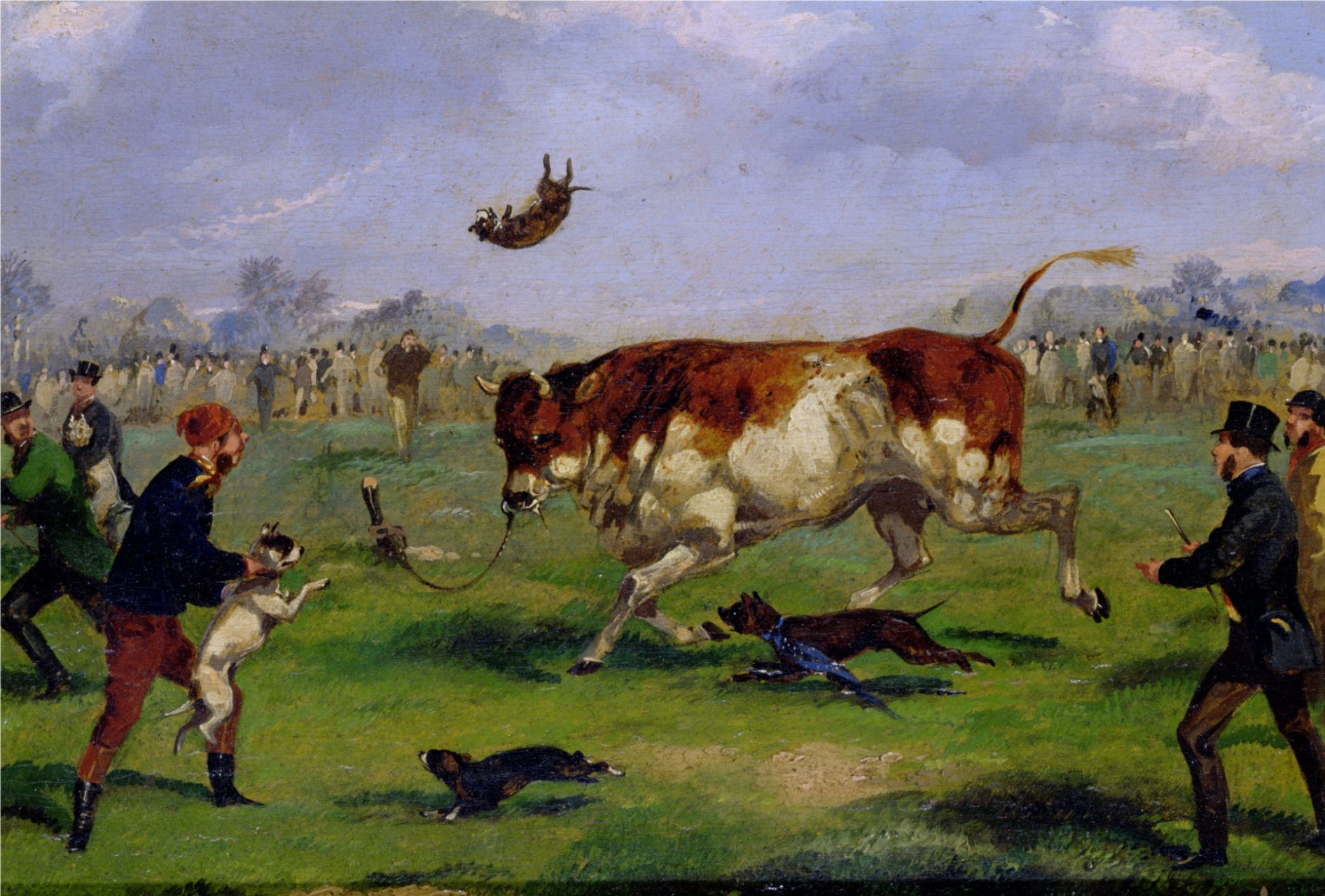 Bear Baiting
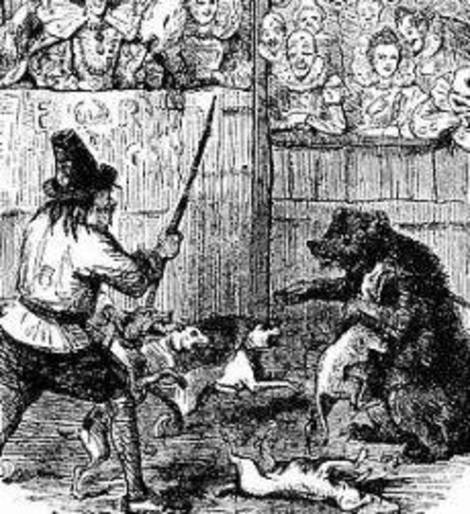 © Morgan AP Teaching
City Life
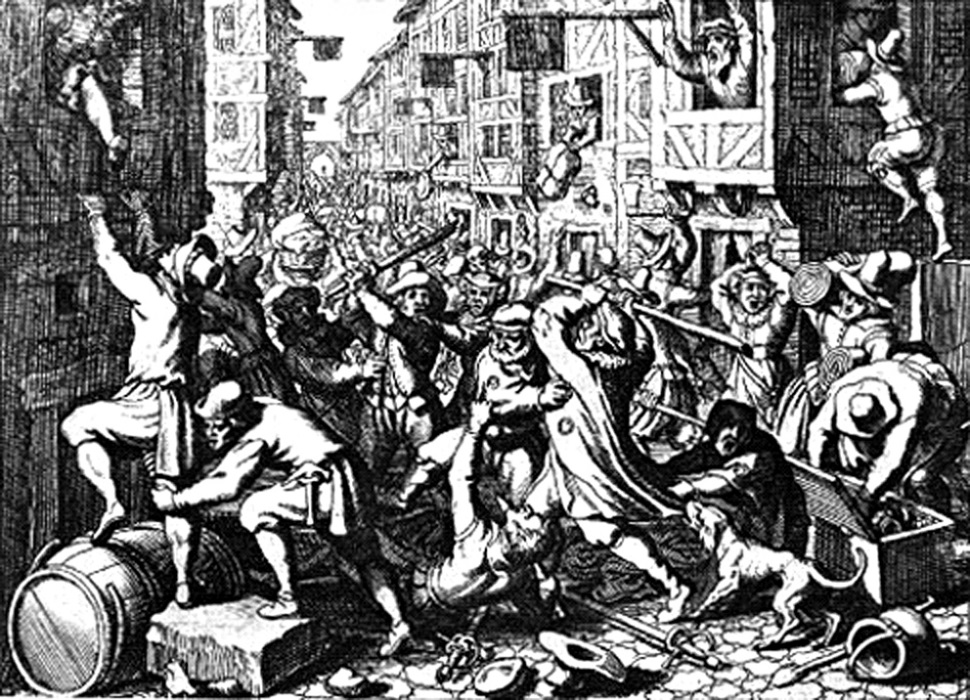 As large amounts of people began urbanizing due to enclosure 
      movements, cities and authorities were largely unprepared to 
      handle the new, massive crowds

While cities offered construction work for men, as food 
      processors and innkeepers, most people were unemployed 
      and extremely poor

Crime and disease ran rampant in cities, and a lack of sanitation made life miserable for citizens

 With the Church largely gone or irrelevant in Protestant Europe, cities and governments were forced to enforce stricter laws on begging and prostitution and form secular local authorities

Regardless, following the Enclosure Movement, cities overflowed as craft guilds and merchant elites strained private resources to govern and maintain order
© Morgan AP Teaching
Secular Governments
While the Church was largely uninvolved with crimes or punishments, the old medieval punishments were still used by secular authorities 

Punishment remained a public spectacle: stocks, branding, whipping, and torture

Secular authorities, mostly in Catholic states, also maintained religious laws and book bans

Many, like Philip II, continued to use the Inquisition to convert or execute ‘heretics’

Despite this continuation, many Protestant areas began to to ban Carnival as an immoral practice
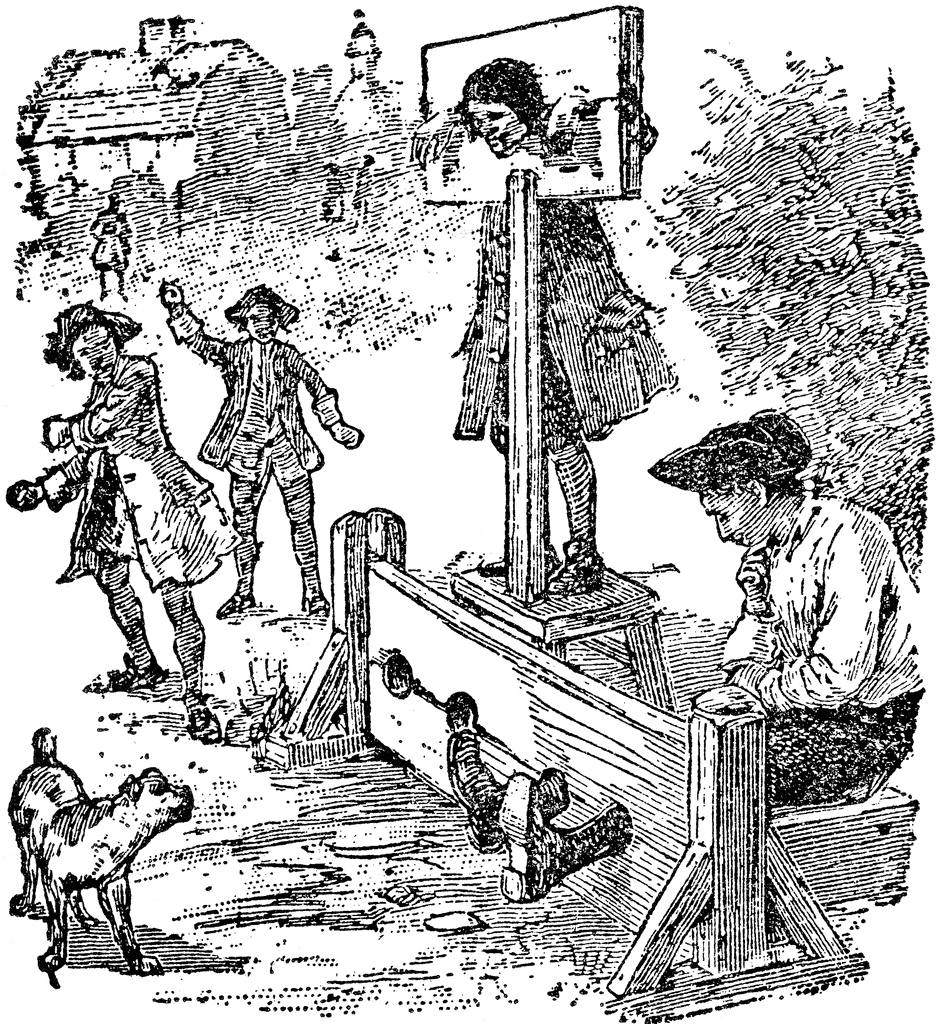 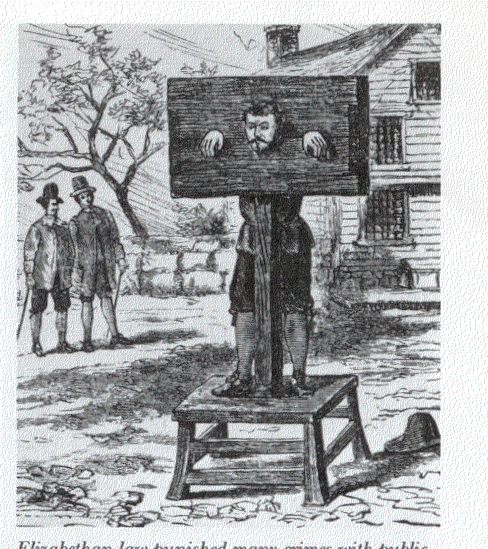 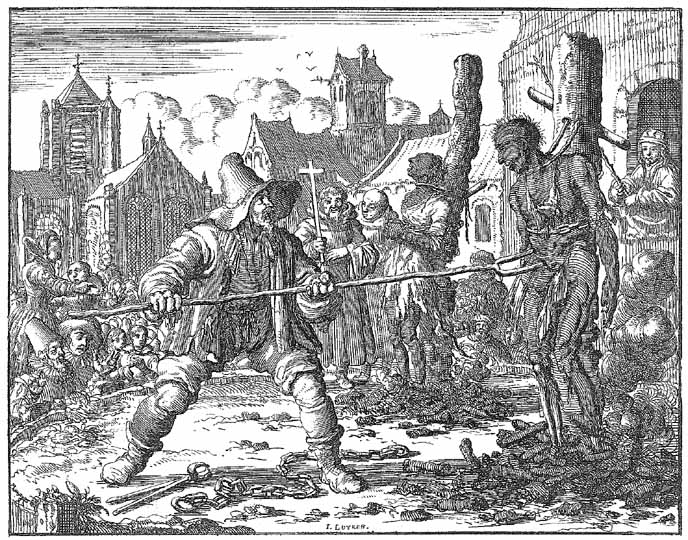 © Morgan AP Teaching
Old Beliefs and Witch Hunts
While the Scientific Revolution had brought new ideas 
      and techniques for solving the world’s mysteries,
     old beliefs in magic and folk still persisted

People still believed in witchcraft, curses, blessings,
      potions, magic, and were extremely superstitious 

The believed sickness and plague were either
      curses, hexes, or punishment for bad behavior or sin

In fact, despite a growing scientific community, witch
      hunts and killings peaked in the late 1500s and early 1600s

Lastly, people also still believed actions such as volcanoes or comets in the sky were consequences of bad behavior or omens of bad things to come
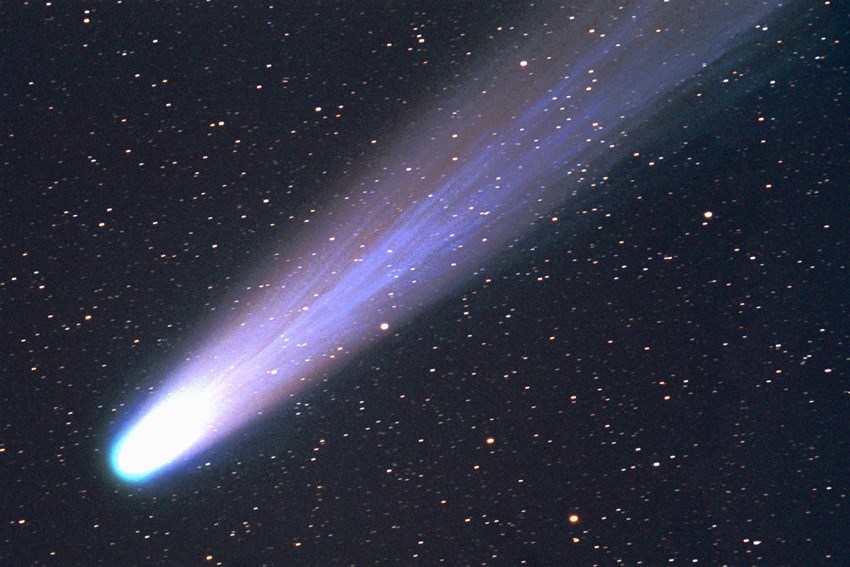 © Morgan AP Teaching
Livelihood
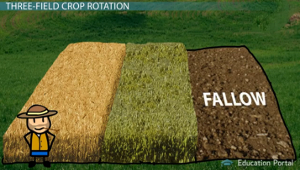 During the 16th and 17th centuries most Europeans 
      obtained livelihood from peasant agriculture, paying
      rent and taxes to their lords

Most farms at the time relied heavily on manual labor
      and used the three-crop farming rotation, leaving 
      1/3 of the soil unused

Unfortunately for peasants, increases in population during the 16th century meant prices rose higher than wages

This caused peasant families to be poorer  and reduced their standards of living
© Morgan AP Teaching
Marriage and Literacy
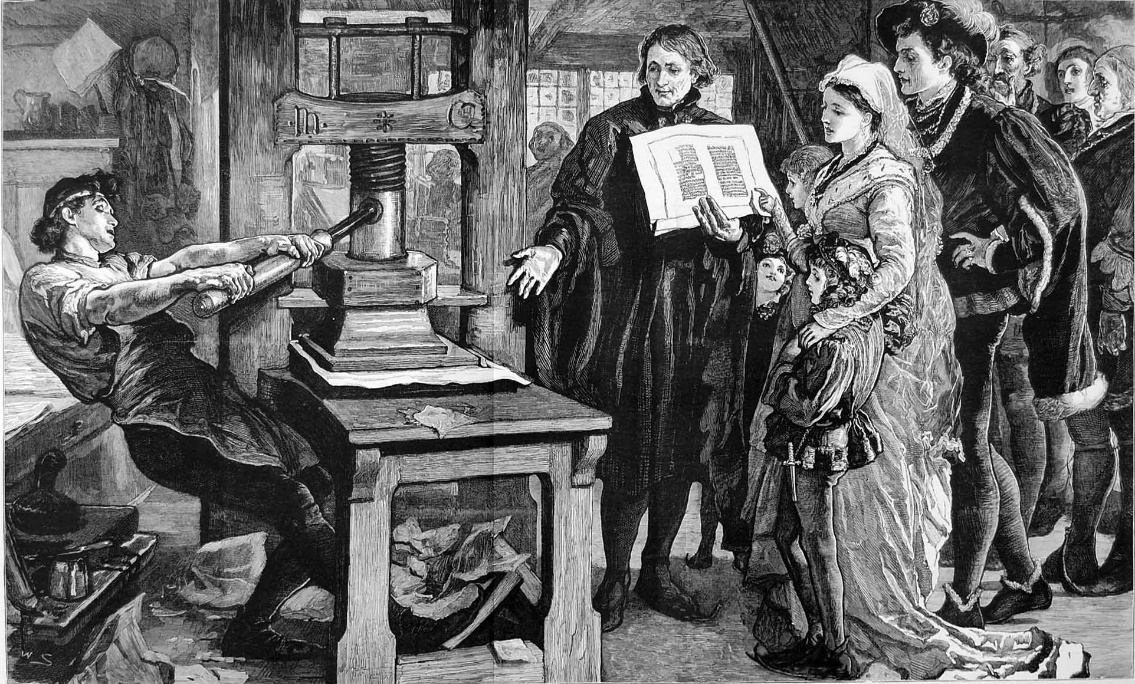 While these economic conditions lowered standards of 
      living, they were raised again by the 16th century 
      (post-Price Revolution)

Additionally, advances in education and harsh economic 
      pressures delayed marriages, resulting in smaller families

This left fewer people around to use the money supply, and actually raised living standards, especially after the Thirty Years War

While the printing press helped spread literature, the vast majority of Europeans were still uneducated, illiterate peasants

However, the printing press did play a pivotal role in establishing vernacular languages such as English (Shakespeare), German, Italian, and French
© Morgan AP Teaching
Families
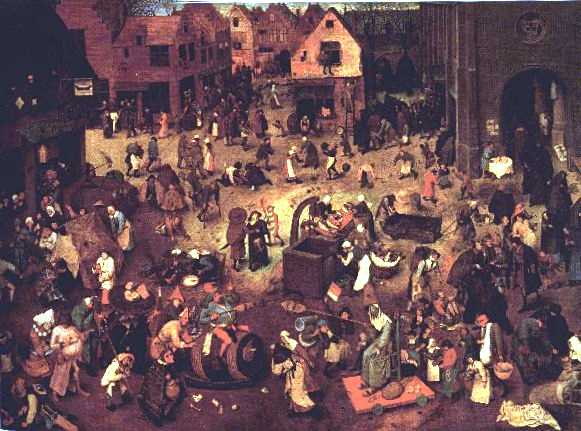 Much like Paleolithic societies, peasant families worked in an
     egalitarian manner

While men did more strength-oriented labor, women worked 
     often with the men in agriculture doing separate but 
     complementary tasks

Families worked and lived in units, enjoyed time 
      together & living in small, well-known local communities

The role of women did remain subordinate as the husband had total legal  control

Additionally, while women could inherit businesses/land, they could not expand either or train their own employees
© Morgan AP Teaching
Women
While women remained subordinate to men in Early Modern Europe, the Reformations and the Renaissance raised debate about female education known as La Querelle Des Femmes in French

La Querelle Des Femmes was a broad debate from the 1400s to the 1700s in Europe regarding the nature of women, their capabilities, and whether they should be permitted to study, write, or govern in the same manner as men

Some women, such as writer Christine de Pizan, women were as intelligent as men were, they were, however, not afforded the same education

Additionally, some Protestants, mostly those deemed ‘radical’, believed women could play a more active role as a pastor or preacher

Protestant women also played a major part in the Reformation by offering funds to Protestant writers and princes who fought to defend Protestantism

Lastly, women had an impact on the arts as well, such as the famous Baroque painter (Artemisia Gentileschi)
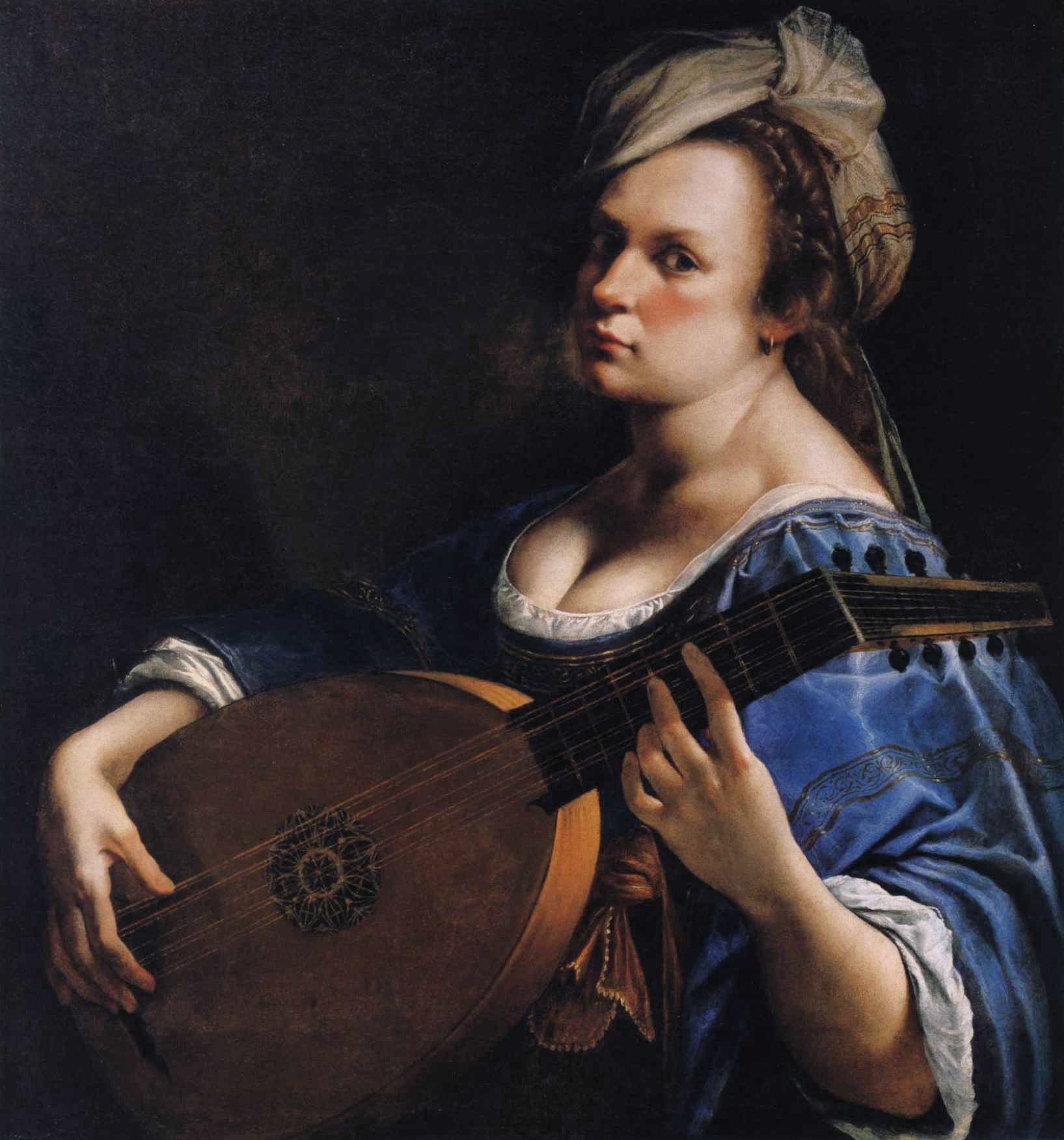